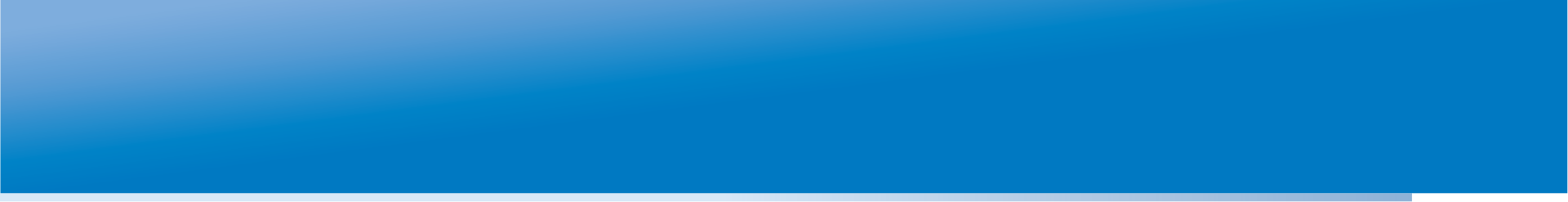 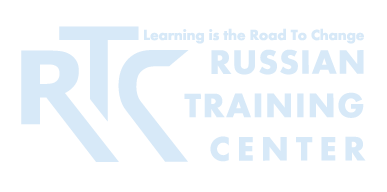 РОССИЙСКИЙ ТРЕНИНГОВЫЙ ЦЕНТР
Института управления образованием РАО
23 января 2014 года
Добро пожаловать на вебинар


«Естественно-научные проекты в среде ГлобалЛаб: от простого пользователя до современного учёного»
19
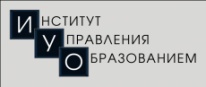 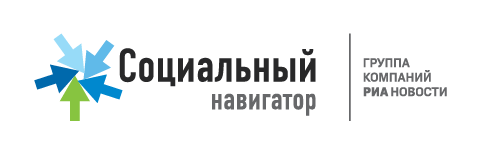 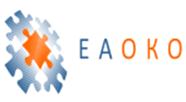 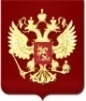 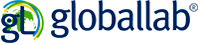 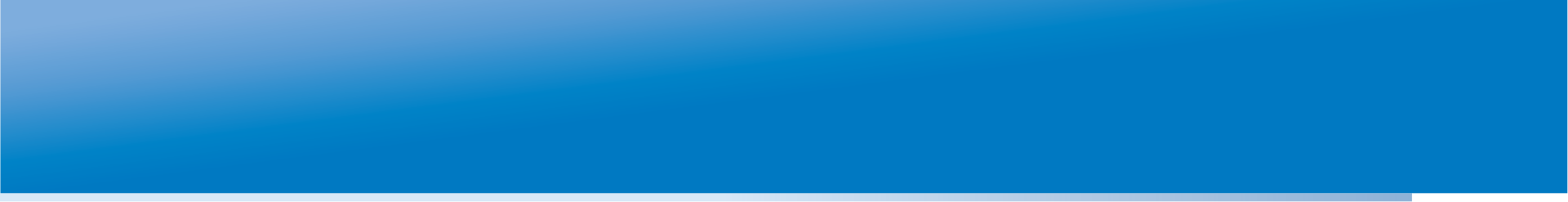 УЧАСТНИКИ ВЕБИНАРА
ДОКЛАДЧИКИ
Злочевская Яна Олеговна, ведущий тьютор ГлобалЛаб, старший преподаватель МИОО.

ВЕДУЩИЙ
Вальдман Игорь Александрович, директор Российского тренингового центра ИУО РАО, к.п.н

ТЕХНИЧЕСКАЯ ПОДДЕРЖКА и РАБОТА С ВОПРОСАМИ УЧАСТНИКОВ 
Иванова Екатерина Борисовна –  методист по дистант. обучению РТЦ ИУО РАО
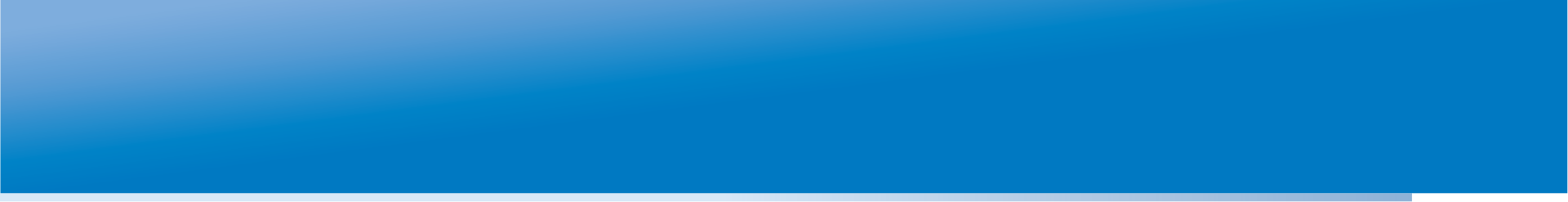 МАТЕРИАЛЫ СЕМИНАРА
Материалы вебинара будут доступны на сайте Российского тренингового центра по адресу

http://www.rtc-edu.ru/trainings/webinar/338
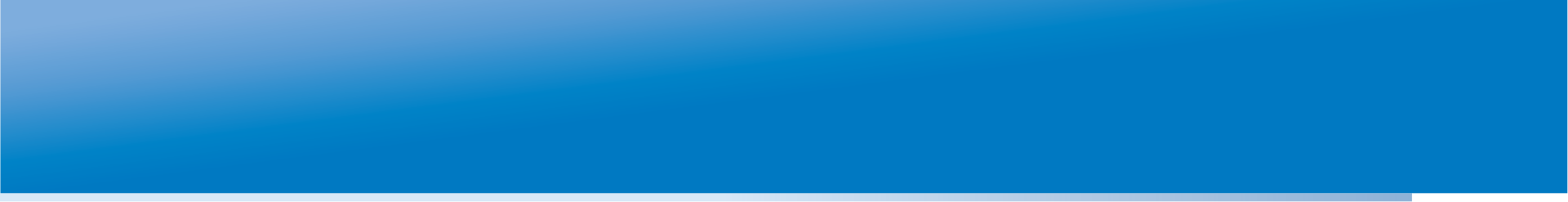 СТАТИСТИКА УЧАСТНИКОВ ВЕБИНАРА
на 22.01.2014 на вебинар зарегистрировались  представители
168  организаций из 42 регионов РФ и  5 стран – Республик Азербайджан, Армения, Беларусь, Казахстан и Приднестровской Молдавской Республики.
Организации
Школы и вузы –  149
Институты развития образования  и ЦОКО –   6
Органы управления образованием  –   9Научные организации –  4
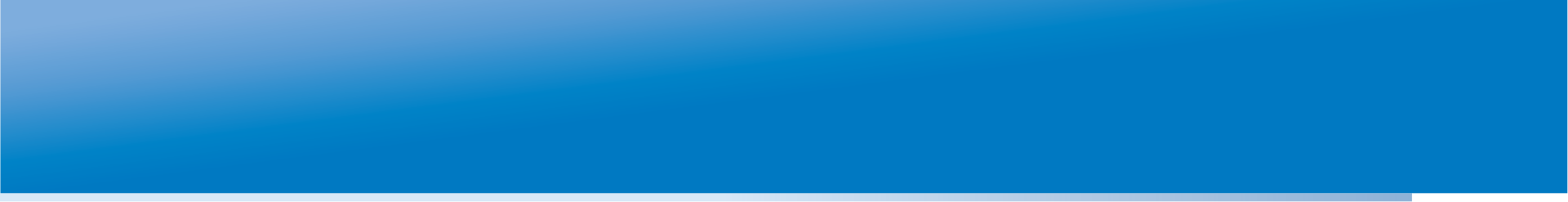 Ближайшие мероприятия РТЦ
24 февраля 2014
Вебинар «Говорим на языке диаграмм: как доступно и наглядно представить информацию о результатах оценки образовательных достижений»
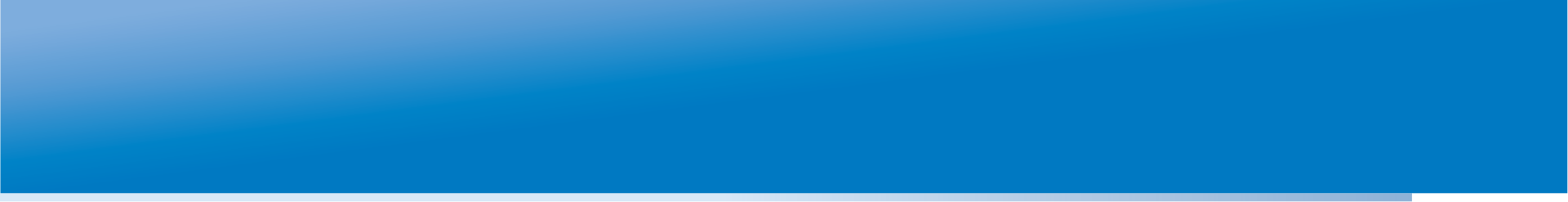 Мероприятия РТЦ в 1 квартале 2014 г.
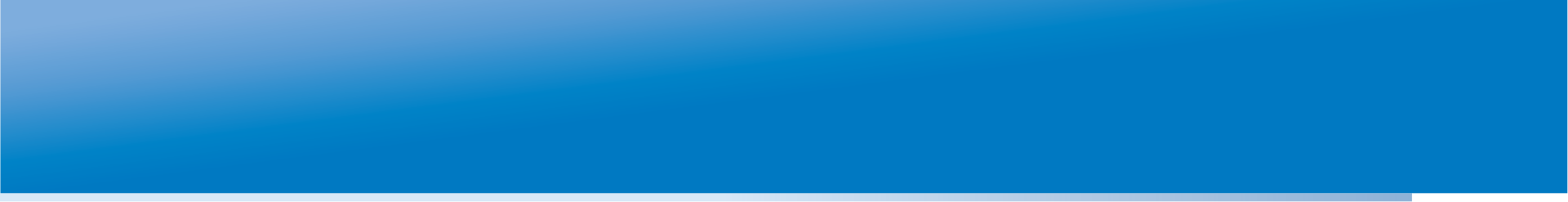 СПАСИБО ЗА ВНИМАНИЕ!
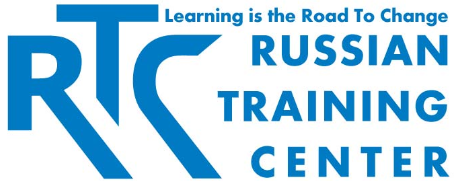 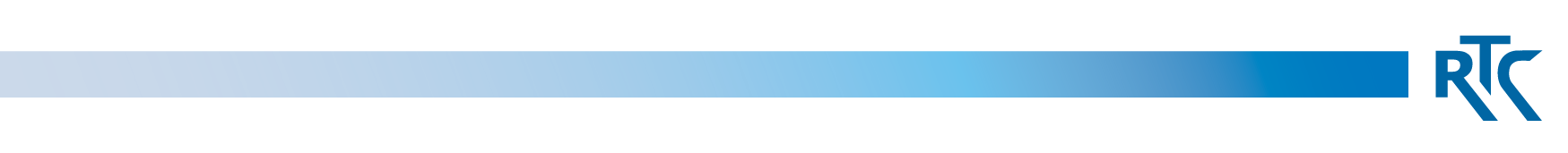 rtc.imerae@gmail.com
WWW.RTC-EDU.RU